Порядок приема в первый класс
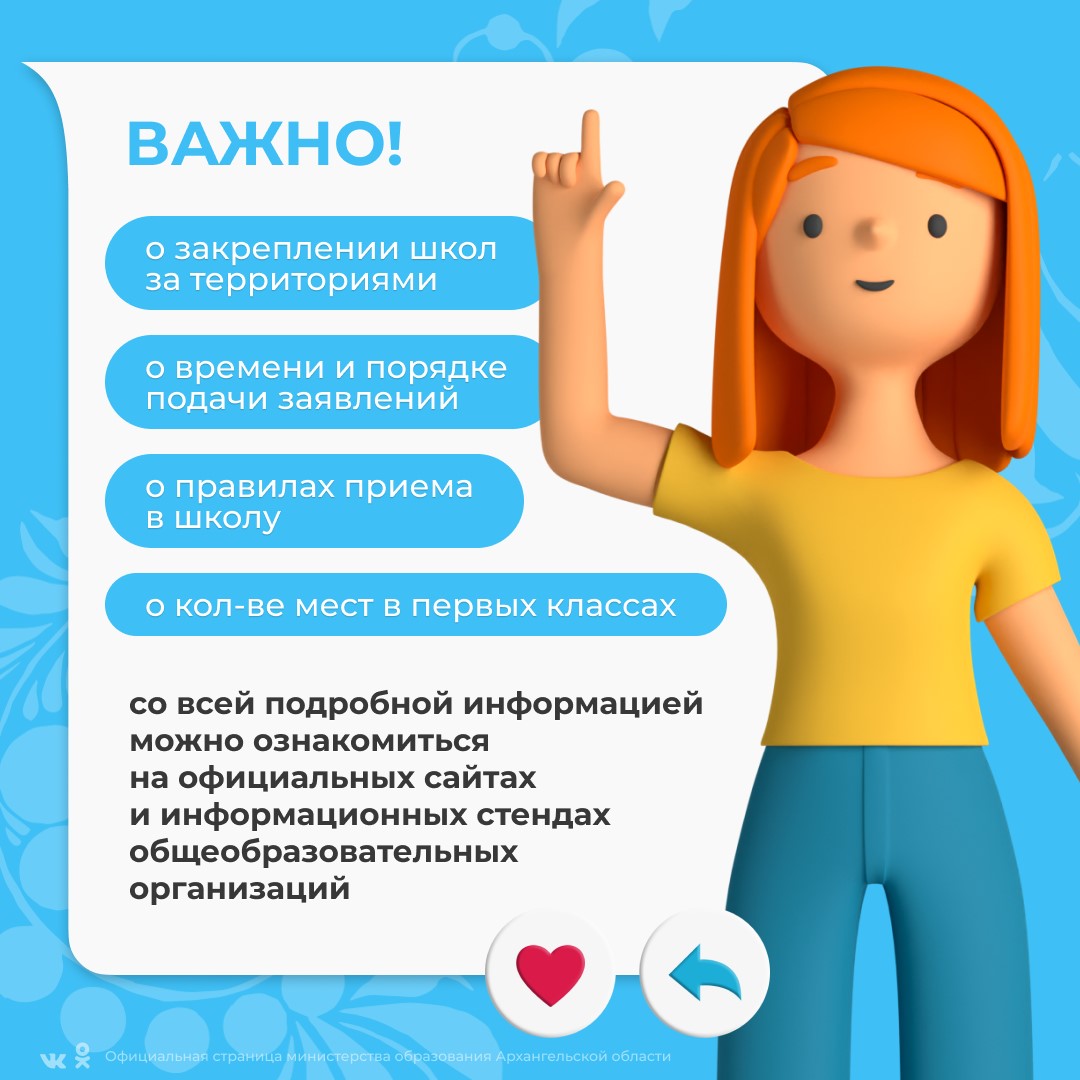 SH-23.RU
Вкладка 
«Школа будущих первоклассников»
Нормативная база
Приказ от 02.09.2020 г. № 458 «Об утверждении Порядка приема на обучение по образовательным программам начального общего, основного общего и среднего общего образования» 
   (с изменениями от 30.08.2023)
Общая информация
Поступить в первый класс государственной или муниципальной школы может ребенок, достигший возраста 6,5 лет, при отсутствии у него противопоказаний по состоянию здоровья, но не позже достижения им возраста 8 лет. 
Поступление в школу с более раннего или более позднего возраста возможно по заявлению его родителей (законных представителей) с разрешения учредителя школы, функциями и полномочиями которого наделяются орган государственной власти субъекта РФ или орган местного самоуправления (Управление образования администрации Северодвинска)
Шаг 1. Выберите школу, в которую может поступить ваш ребенок
Ознакомление :
с Распоряжением о закреплении школ за конкретными территориями. 
(Распоряжение заместителя главы администрации Северодвинска по социальным вопросам от 07.03.2024 №7-рс «О закреплении муниципальных общеобразовательных организаций за территориями муниципального образования «Северодвинск»)
1. Территория, ограниченная: ул. Карла Маркса – Архангельским шоссе – ул. Портовой – ул. Первомайской – пр. Труда.
2.  Ул. Портовая, ул. Никольская
Шаг 1. Выберите школу, в которую может поступить ваш ребенок
с количеством мест в первых классах - 80
с наличием свободных мест для приема детей, не проживающих на закрепленной территории
                           (не позднее 5 июля текущего года)
! отказ -  только по причине отсутствия в образовательном учреждении свободных мест
Шаг 2. Подготовьте  заявление и необходимые  документы  и  представьте их в  школу
Лично в образовательную организацию

2. Через оператора почтовой связи заказным письмом с уведомлением о вручении

3. Через региональный портал Госуслуги
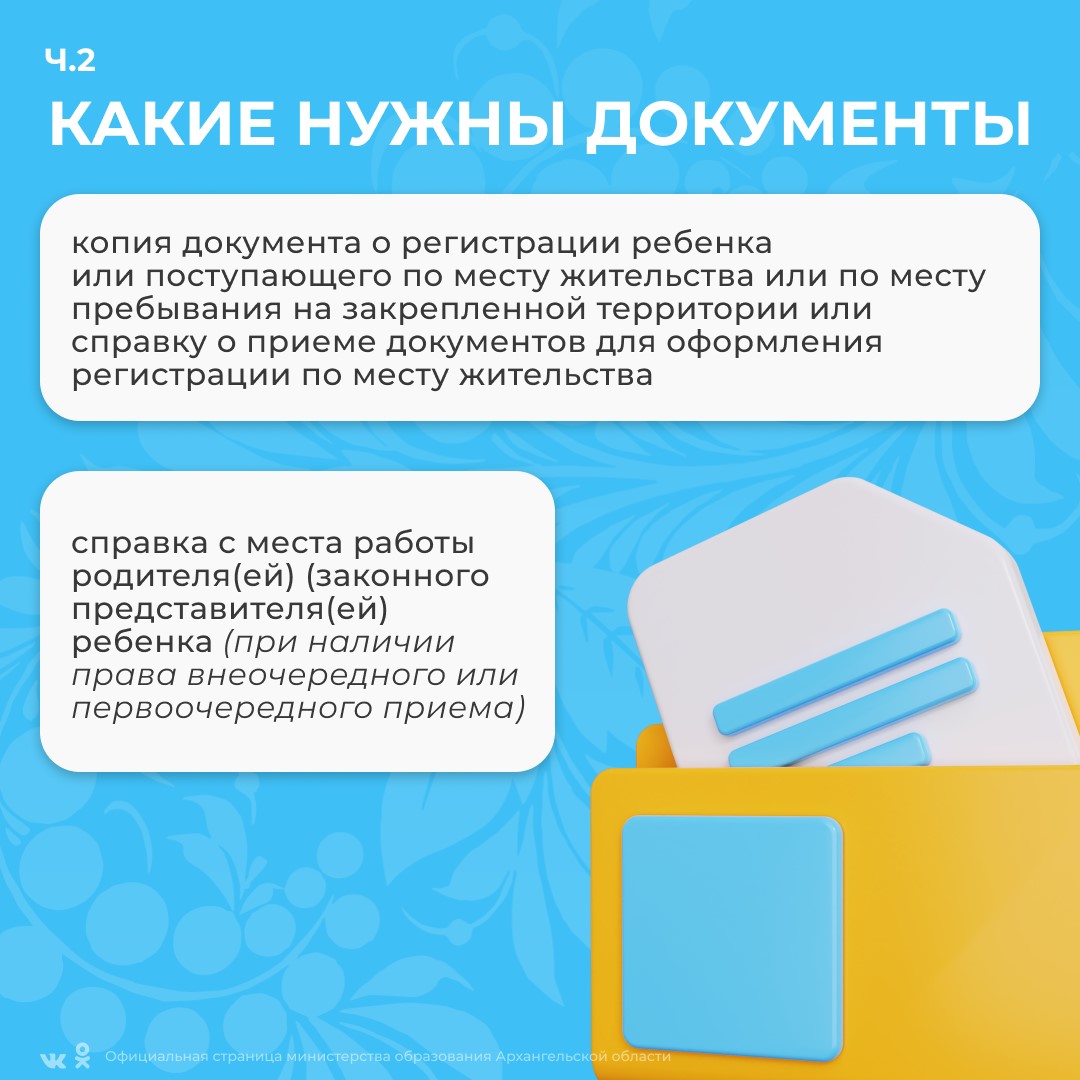 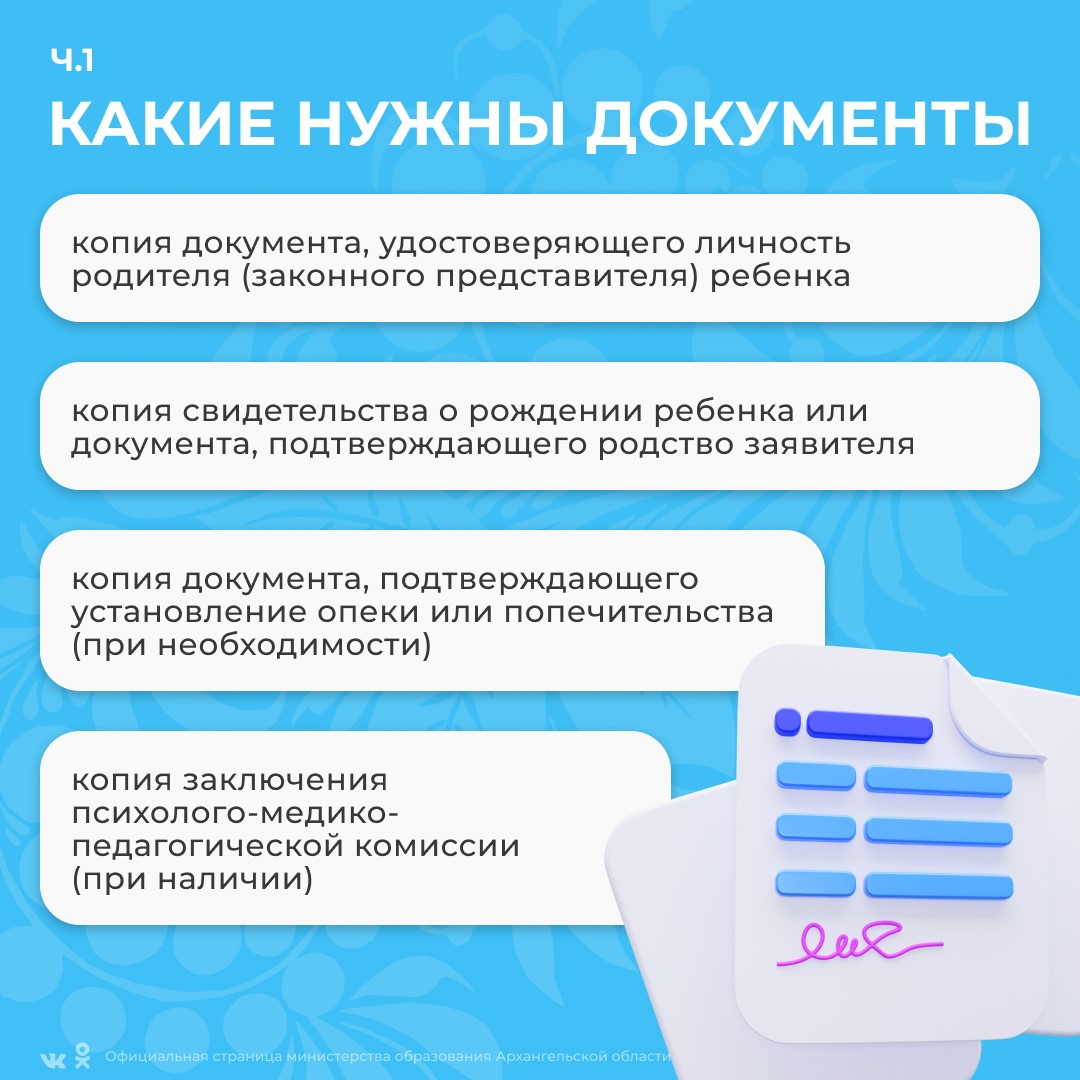 ЗАЯВЛЕНИЙ
ВРЕМЯ НАЧАЛАПРИЕМА
- 08:00
Льготная категория
Внеочередное право: 
детям военнослужащих и граждан, пребывавших в добровольческих формированиях, погибших в СВО по месту жительства их семей
детям сотрудников Росгвардии, погибших в СВО по месту жительства их семей
Льготная категория
Первоочередное право: 
детям мобилизованных и военнослужащих по месту жительства их семей
детям сотрудников полиции и органов внутренних дел, не являющихся сотрудниками полиции
детям сотрудников некоторых федеральных органов исполнительной власти
Льготная категория
Преимущественное право: 
по образовательным программам начального общего образования, если в ОО обучаются полнородные и неполнородные брат и (или) сестра
ВАЖНО !!!!
Прием заявлений о приеме на обучение в первый класс для детей, имеющих право внеочередного, первоочередного или преимущественного приема на обучение, начинается 1 апреля текущего года и завершается 30 июня текущего года.